Wie ist er?
Wie ist sie?
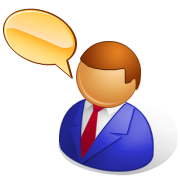 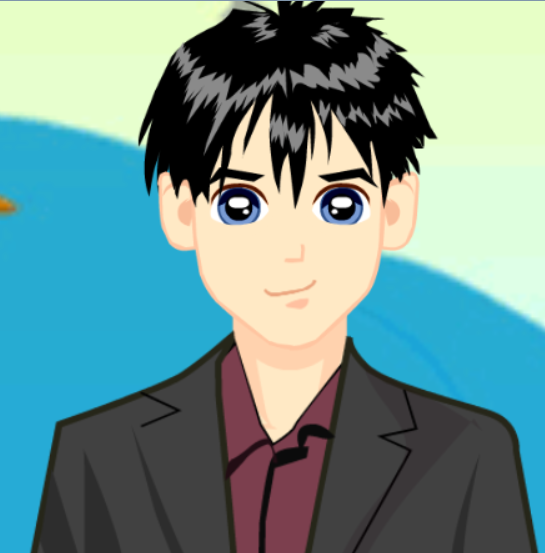 Er hat…	 grüne Augen
		 braune Augen
		 blaue Augen
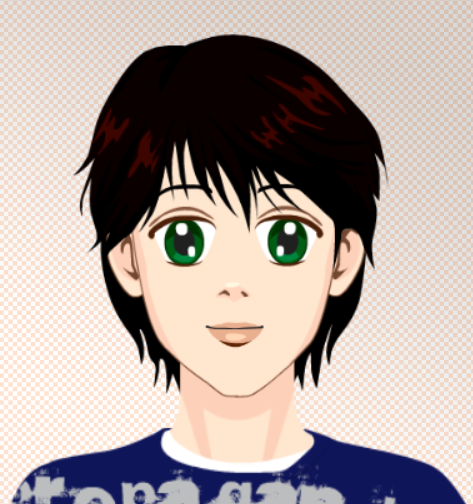 Er hat…	 grüne Augen
		 braune Augen
		 blaue Augen
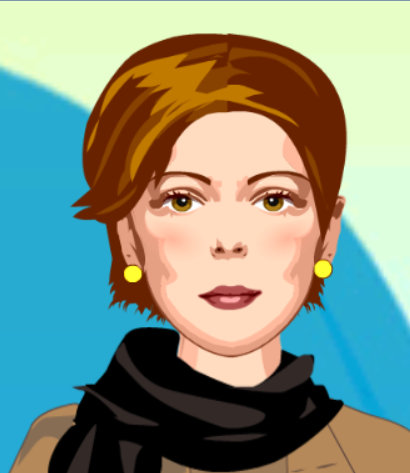 Sie hat…	 grüne Augen
		 braune Augen
		 blaue Augen
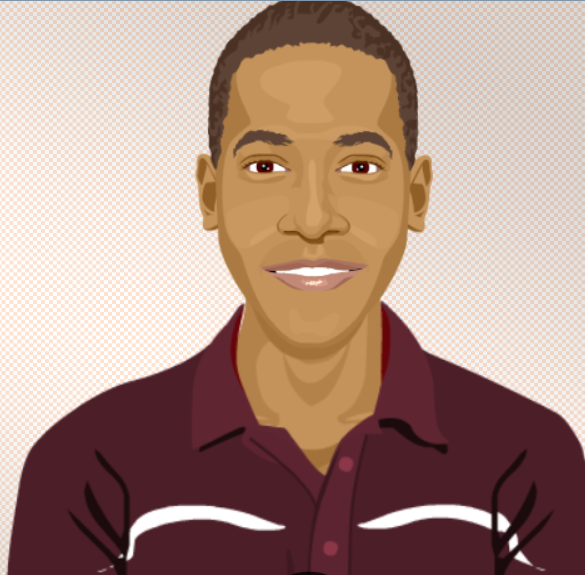 Er hat…	 kurze Haare
		 lange Haare
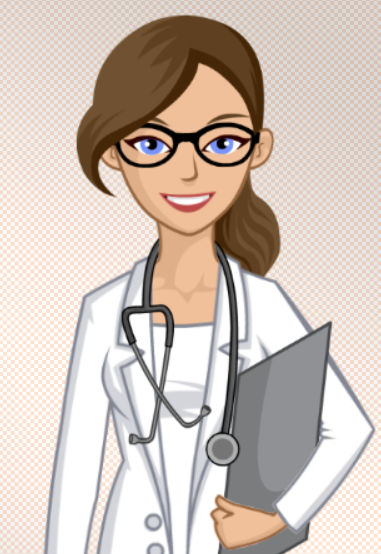 Sie  hat…	 kurze Haare
		 lange Haare
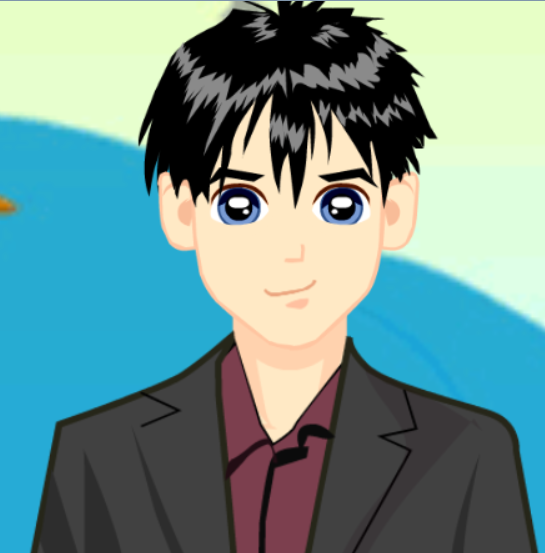 Er hat…	 schwarze Haare 
		 braune Haare
		 blonde Haare
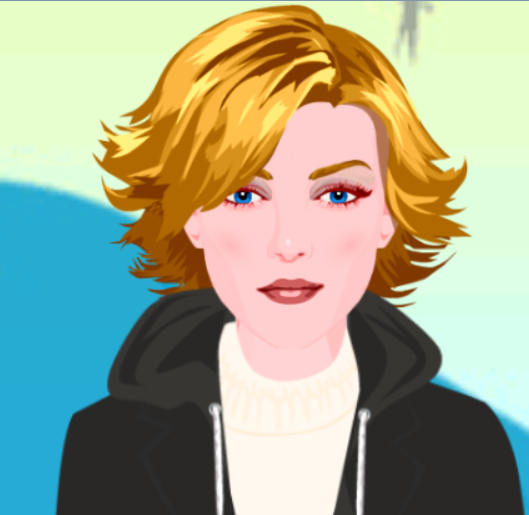 Sie hat…	 schwarze Haare 
		 braune Haare
		 blonde Haare
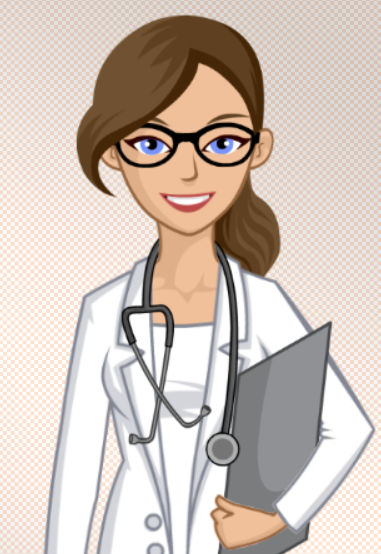 Sie hat…	 schwarze Haare 
		 braune Haare
		 blonde Haare
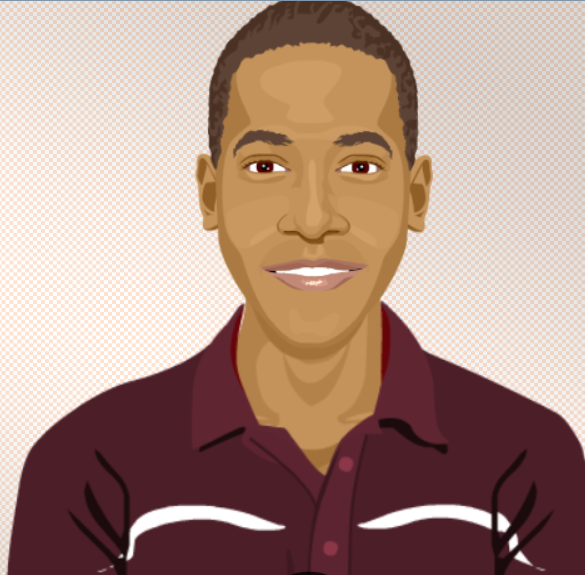 Er ist…	 sportlich
		 schlank
		 groß
		 klein
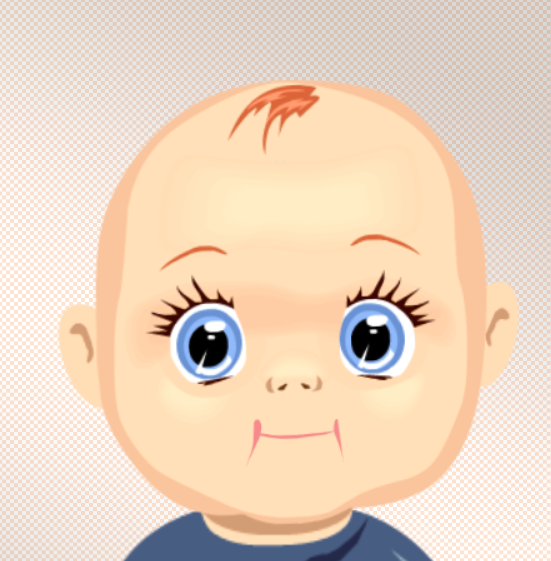 Er ist…	 sportlich
		 schlank
		 groß
		 klein
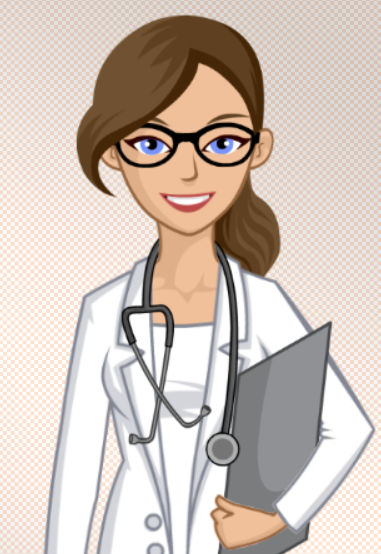 Sie ist…	 sportlich
		 schlank
		 groß
		 klein
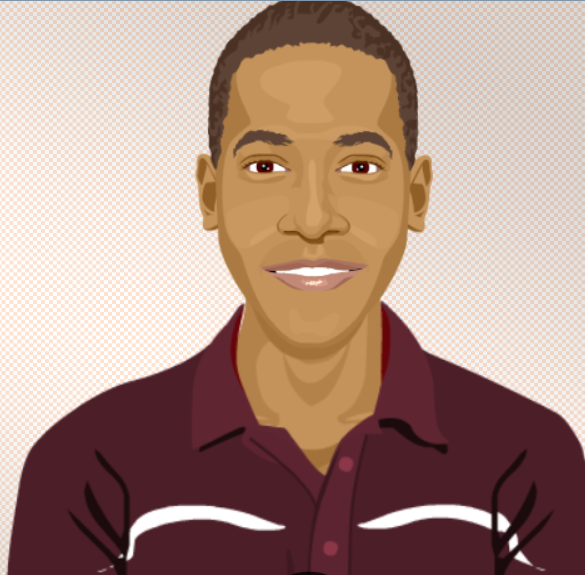 Er ist…	 sportlich
		 schlank
		 groß
		 klein
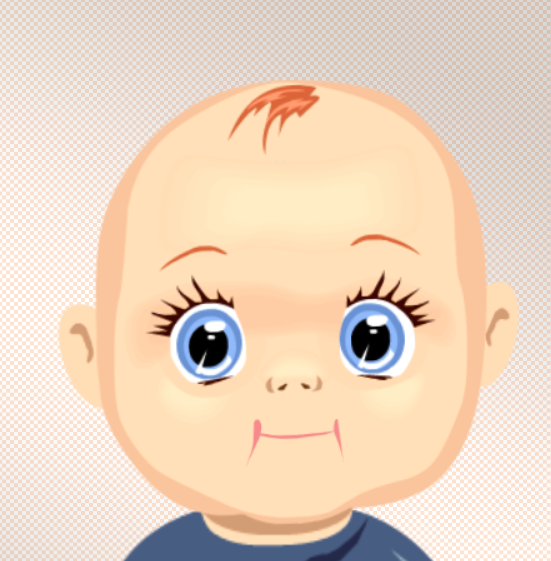 Er ist…	 jung
		 alt
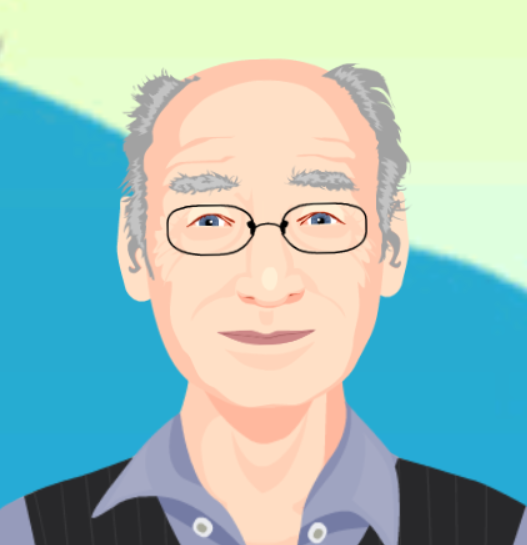 Er ist…	 jung
		 alt
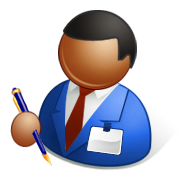 (Arbeitsblatt)
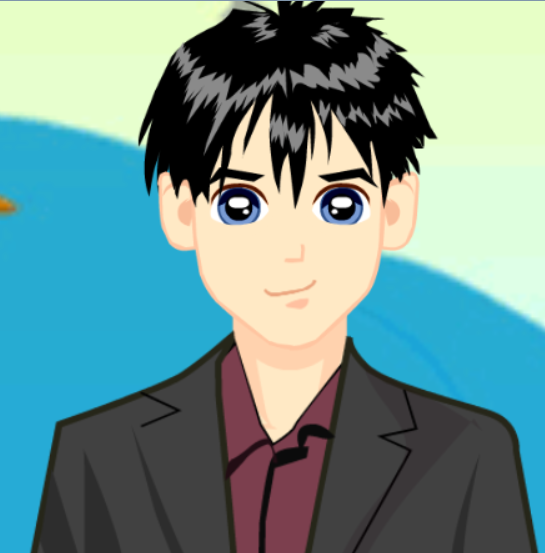 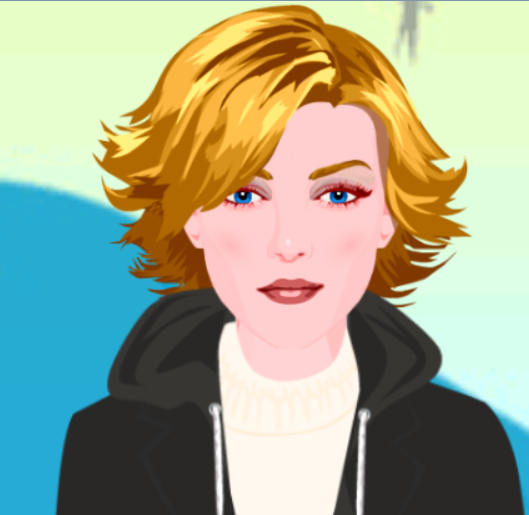 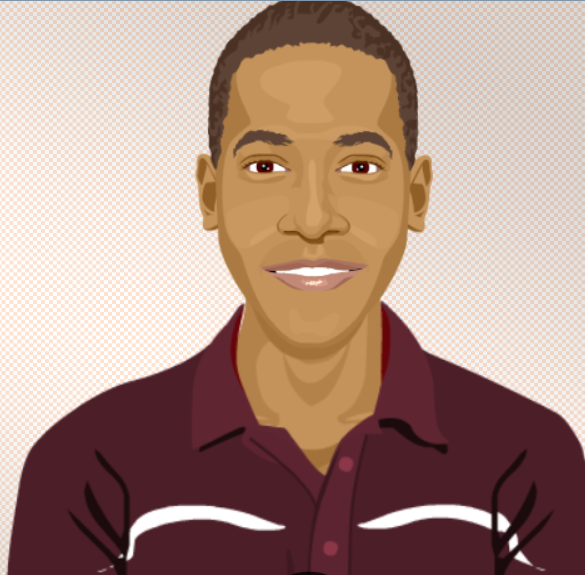 Schüler A sucht sich ein Bild aus.
Schüler B stellt Ja-Nein-Fragen
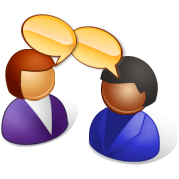 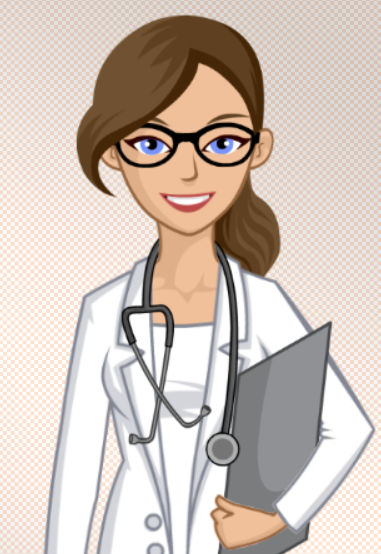 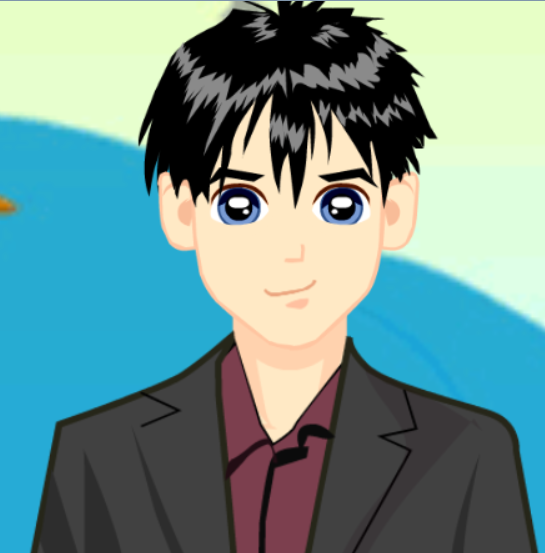 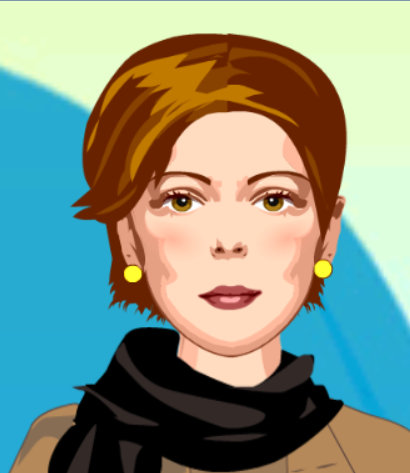 Lisa
Tanja
Alex
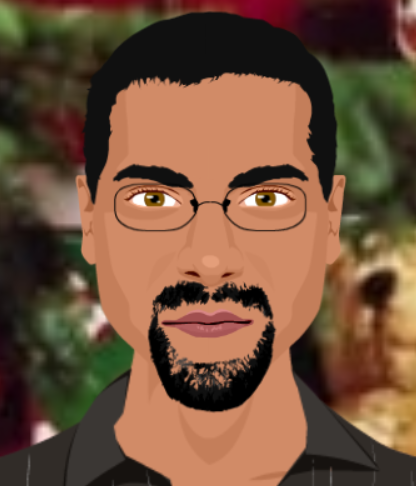 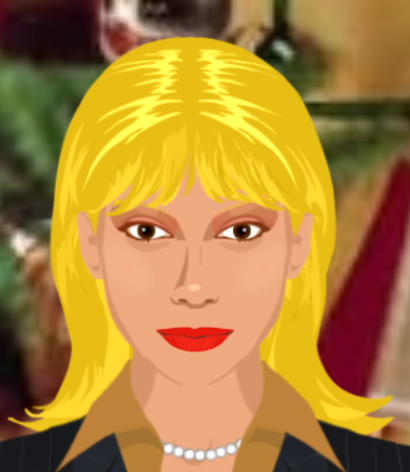 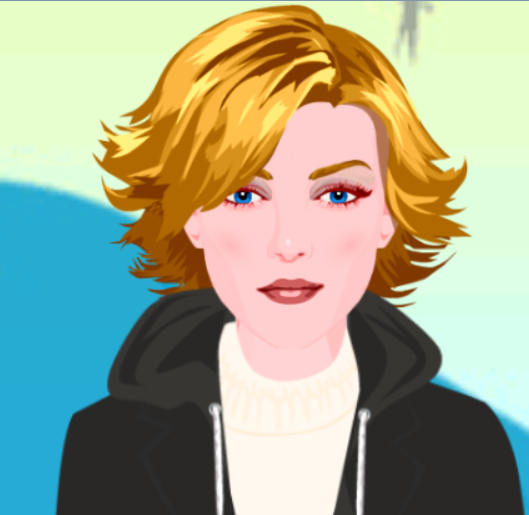 Roland
Lilli
Mia
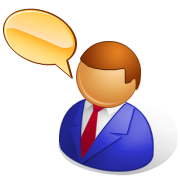 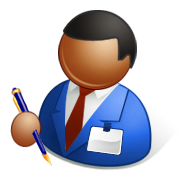 So bin ich!
 Ich habe …
 Ich bin …
Wie sieht er aus?
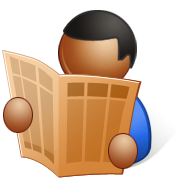 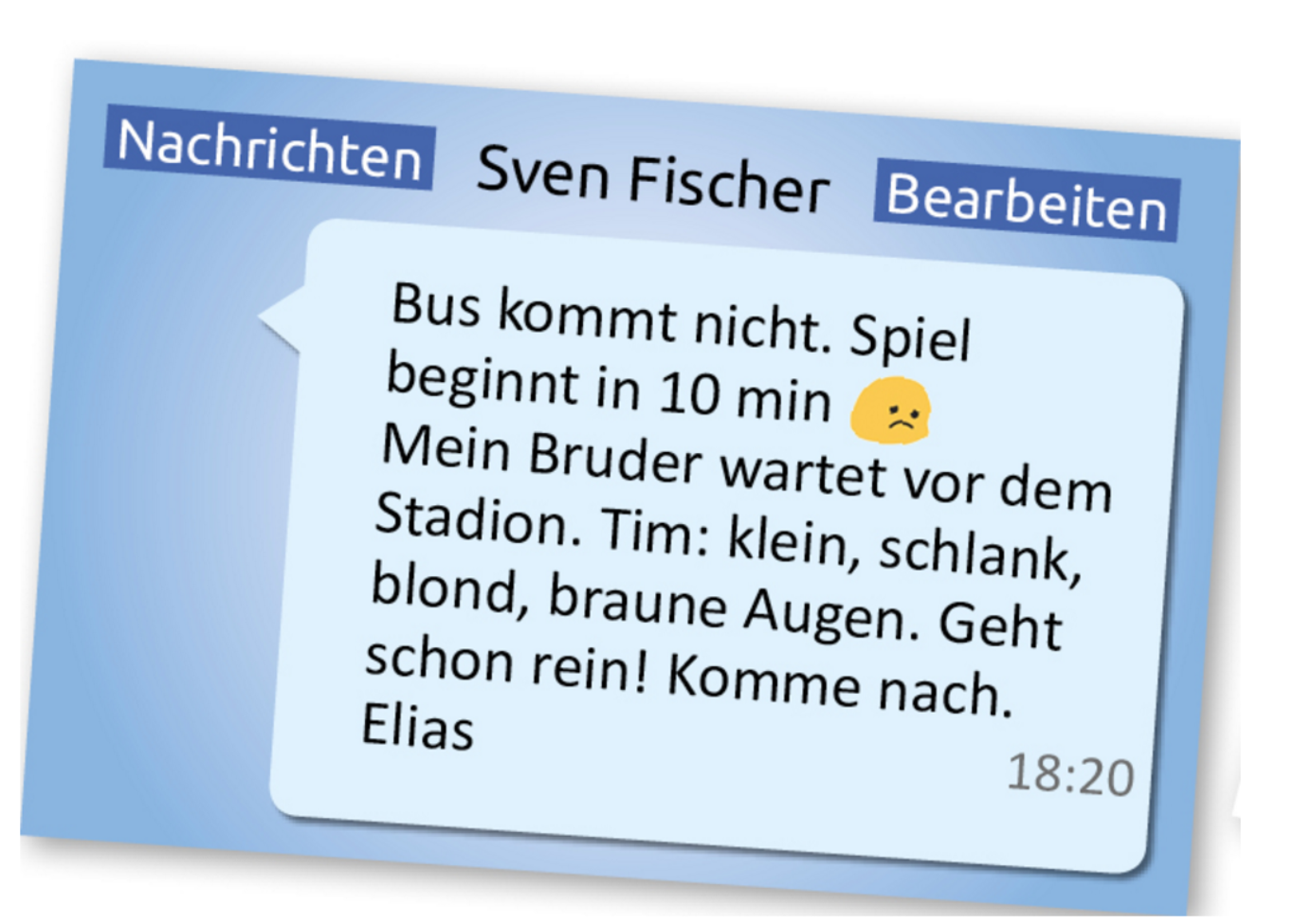  Quel est ce document ?
 Qui a écrit ce SMS ?
 A quelle heure ?
 A qui Elias a-t-il écrit ce SMS ?
 Quel problème Elias a-t-il ?
 Comment s’appelle son frère ?
 Sven connait-il Tim ?
Relève tous les mots ou adjectifs permettant de décrire et de reconnaitre Tim.
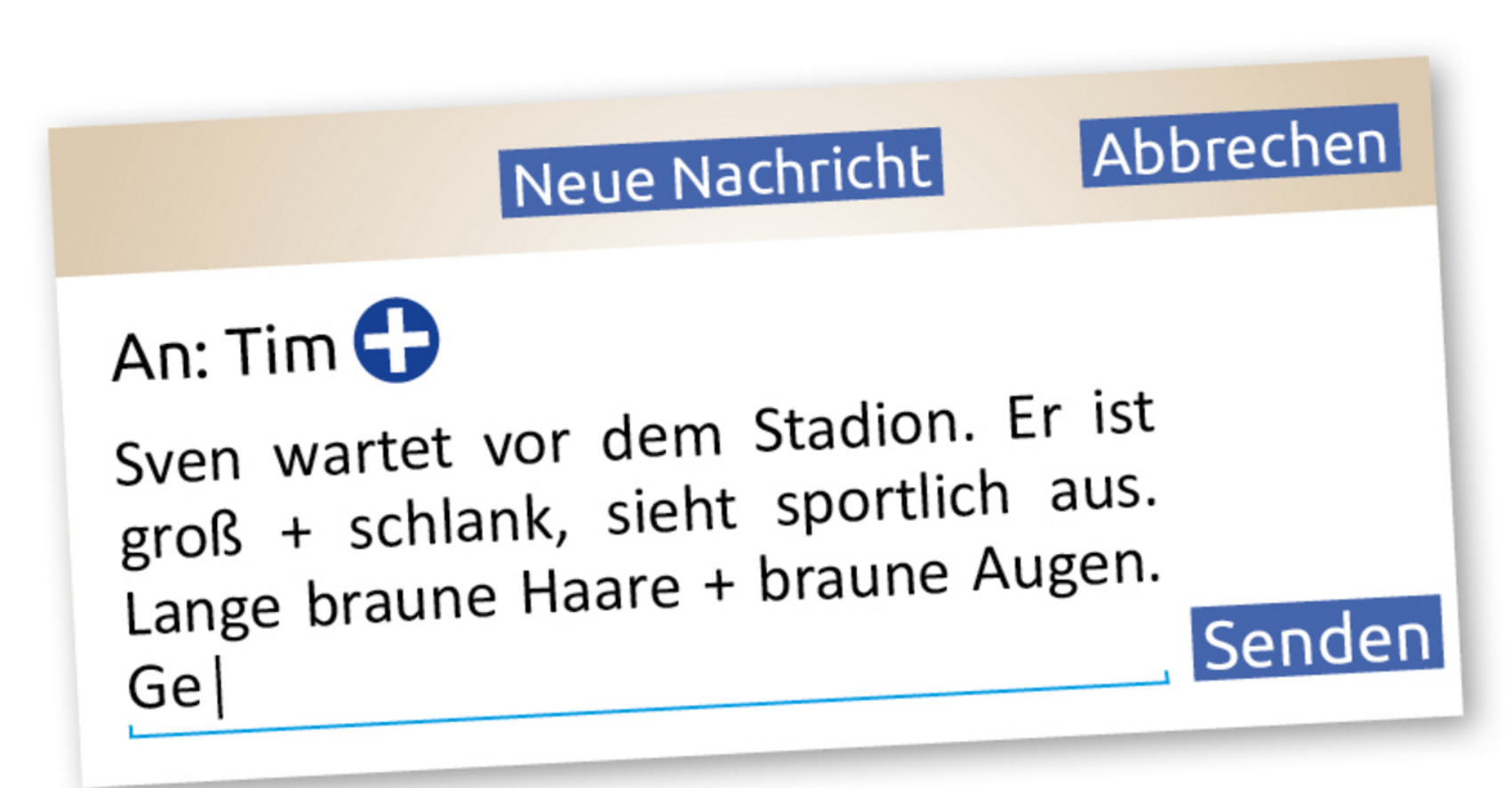  Quel est ce document ?
 Qui est en train d’écrire ce SMS ?
 A qui Elias écrit-il ce SMS ?
 Quel problème Elias a-t-il ?
 Que fait Sven ?
 Sven et Tim se connaissent-ils ?
Relève tous les mots ou adjectifs permettant de décrire et de reconnaitre Sven.
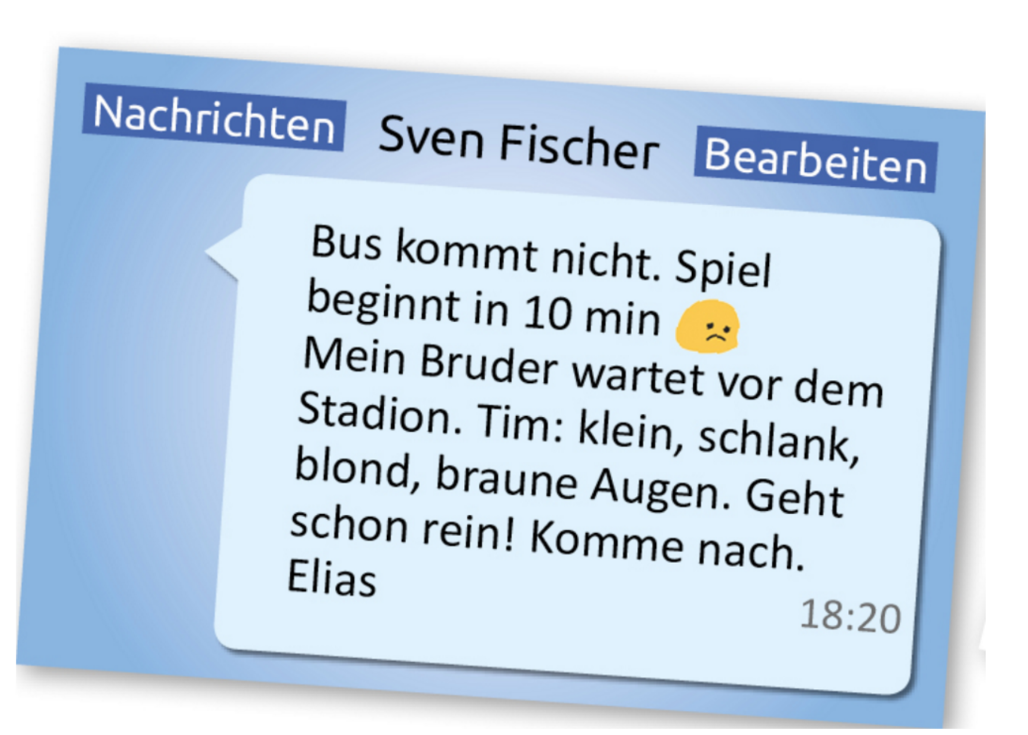 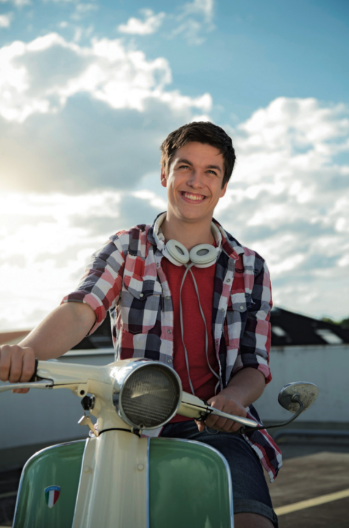 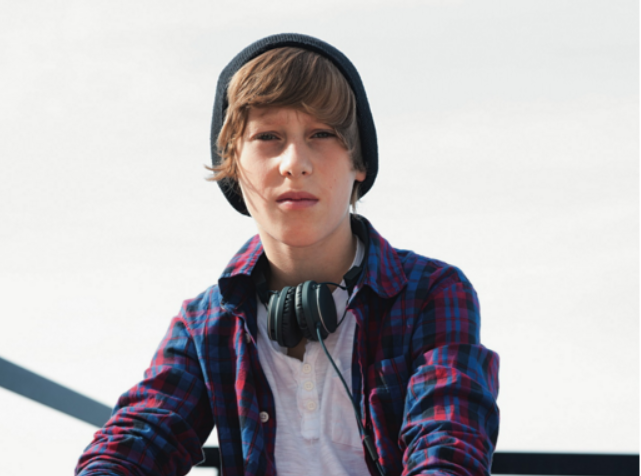 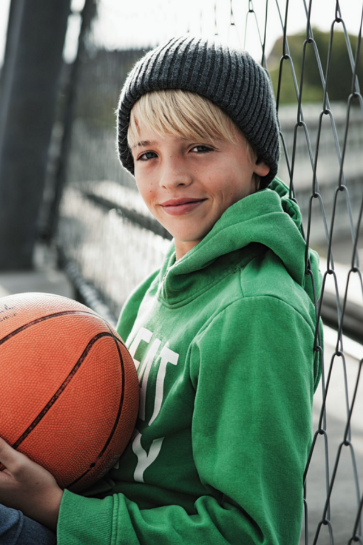 2
1
3
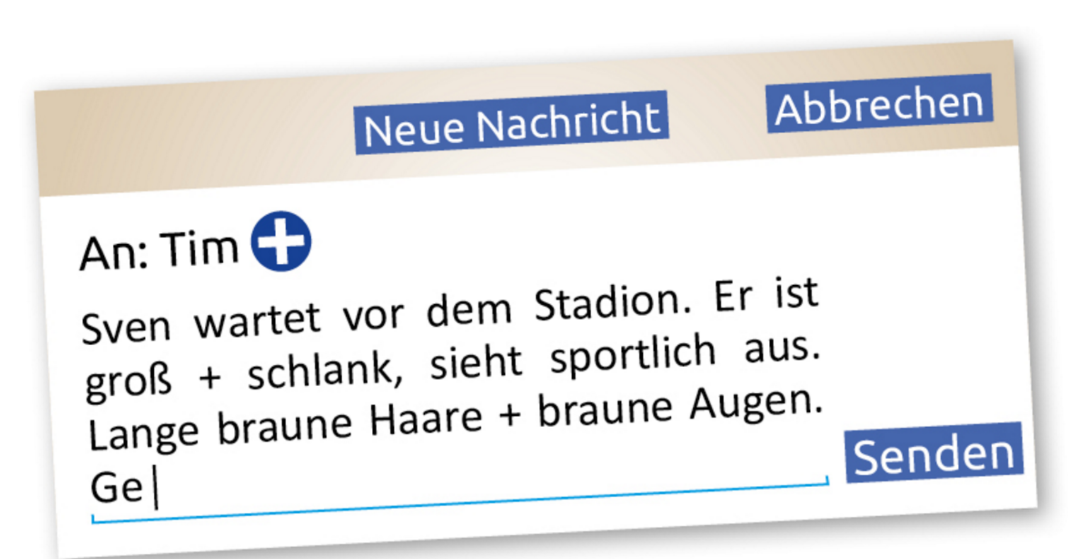  Tim ist der Junge Nummer …
 Sven ist der Junge Nummer …
 Elias ist der Junge Nummer …
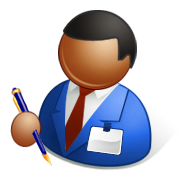 (Übungsheft Seite 22)
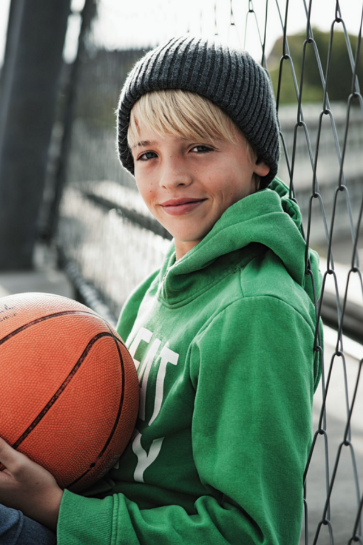 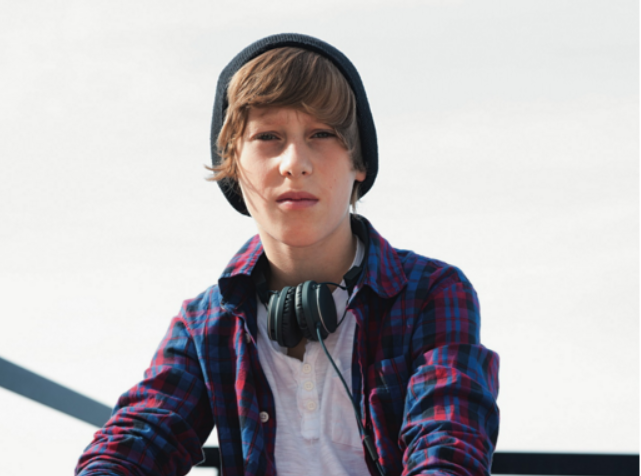 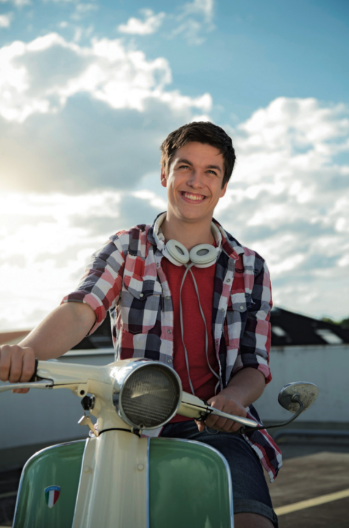 Tim
Sven
Elias
……………………………
……………………………
……………………………